MOMENTLIVE!
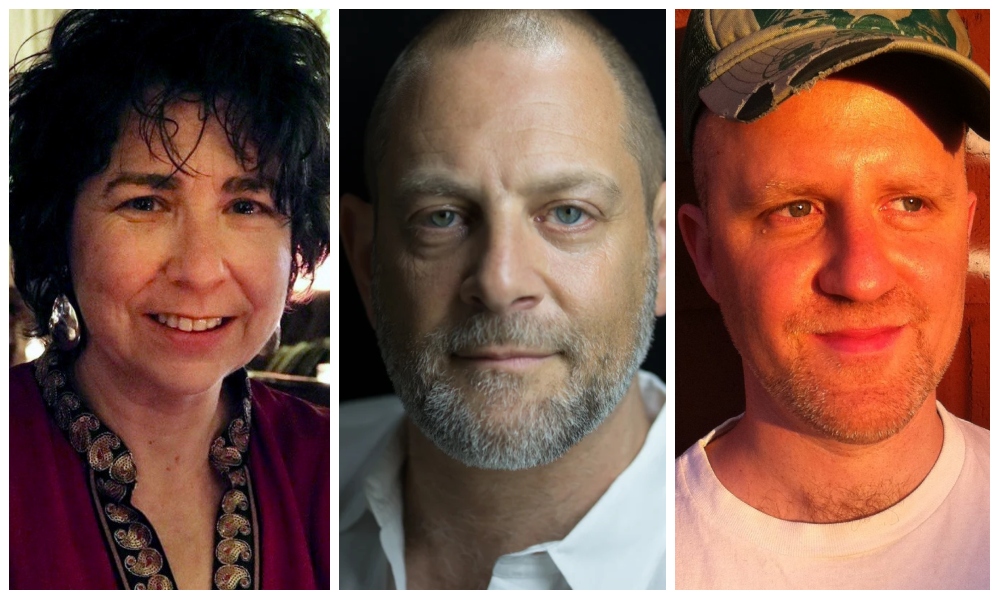 Sabbath Queen
Sandi DuBowski
Amichai Lau-Lavie
Aimee
Ginsburg Bikel
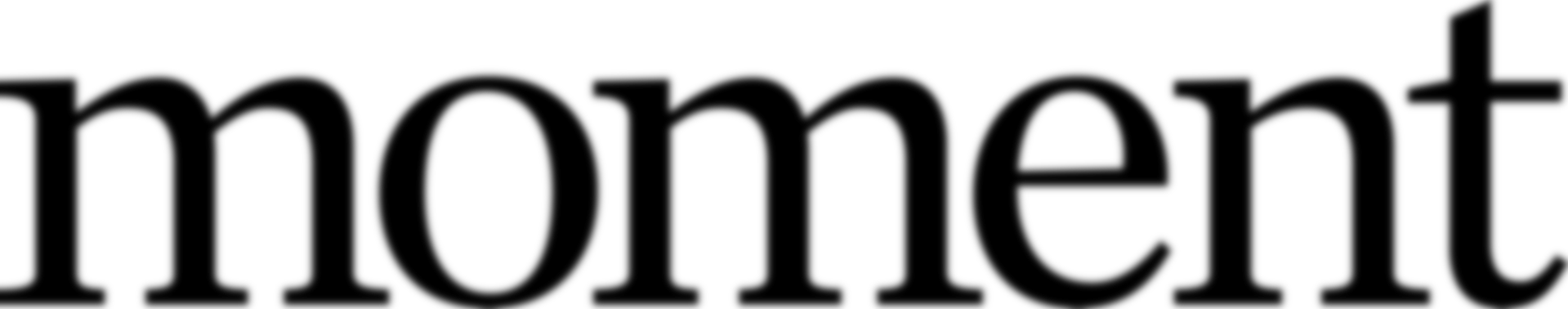 momentmag.com
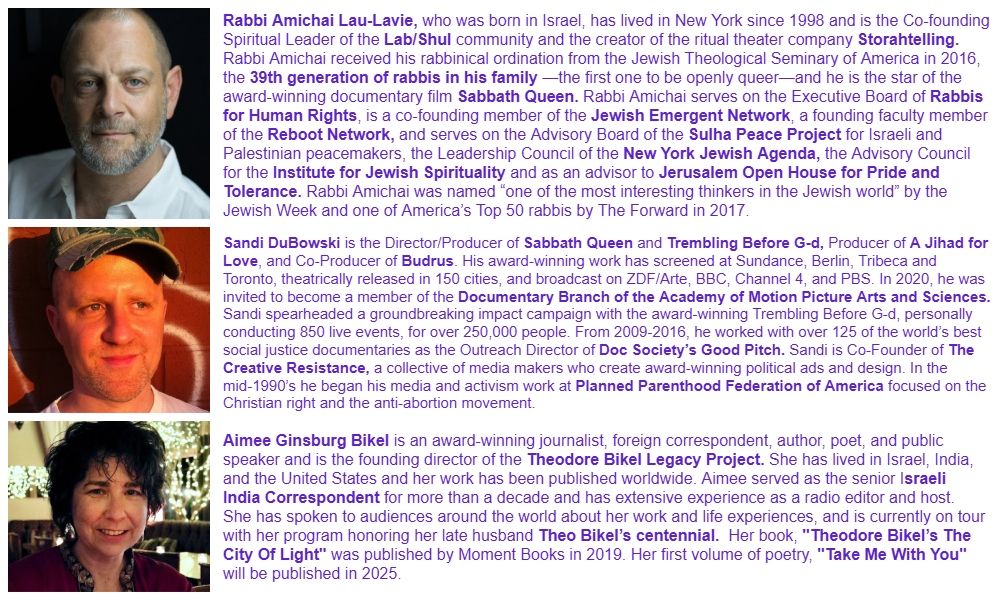